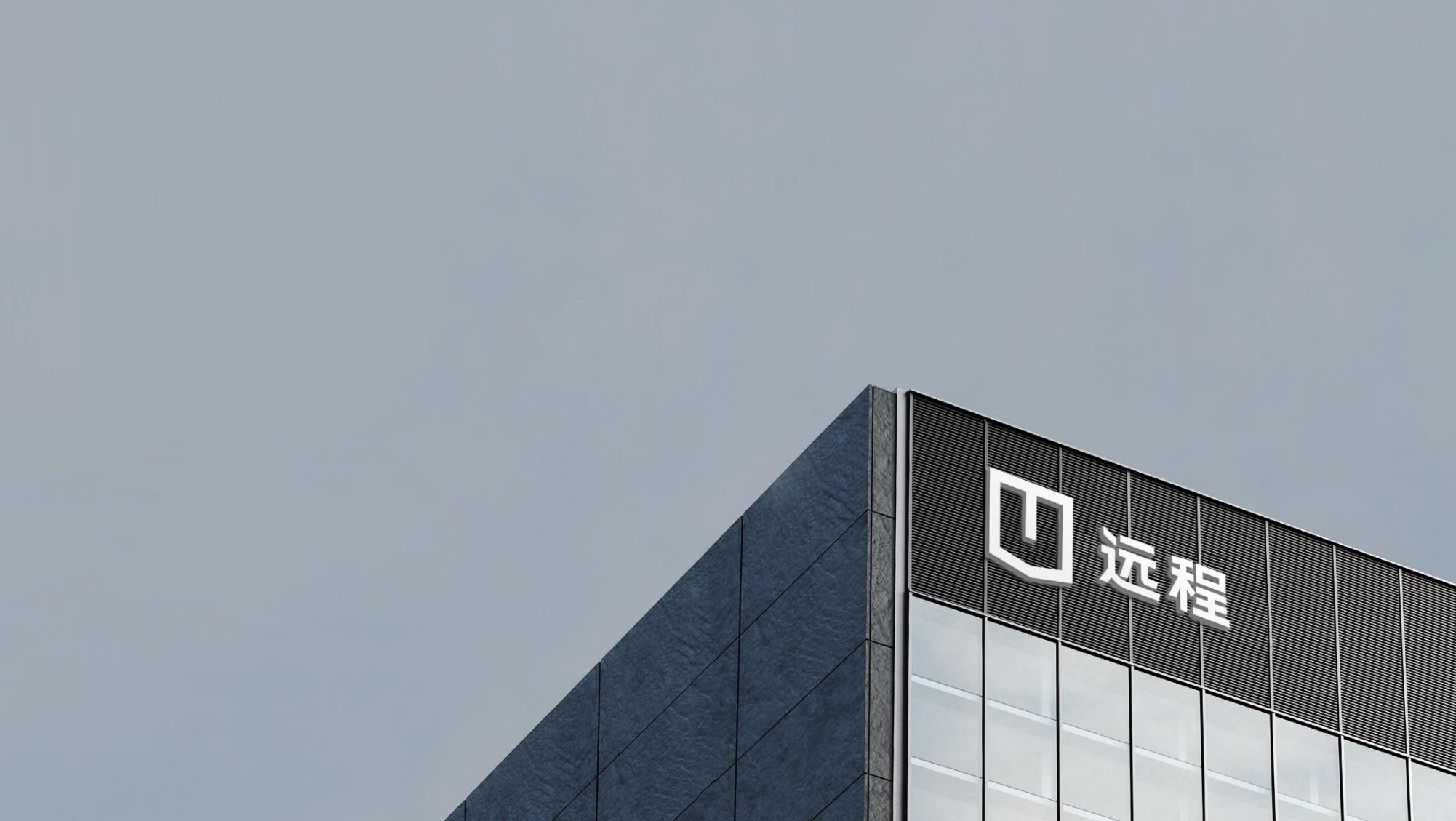 关于3.20重要危险源专项检查的通报
安全环保办公室
2025年3月21日
通    报
2025年3月19-20日，根据公司EHS主题活动要求，安全环保办公室组织开展了重要危险源专项检查，检查项目涵盖了公司所有重要危险源控制措施有效性、应急预案/现场处置方案的适用性、重要安全风险告知卡等。请各单位对照通报中指出的问题点，展开属地排查，及时落实整改，确保整改质量，并于2025年3月28日下班前将整改计划报安环备案。
      现将检查情况通报如下：
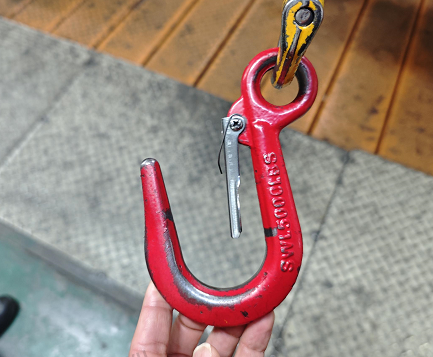 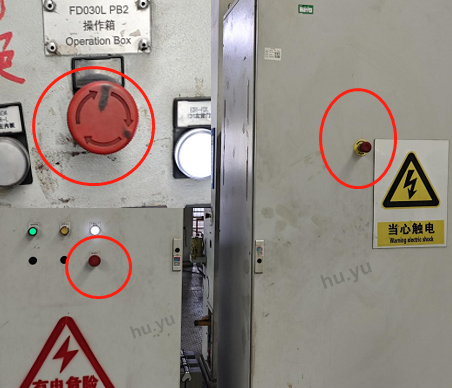 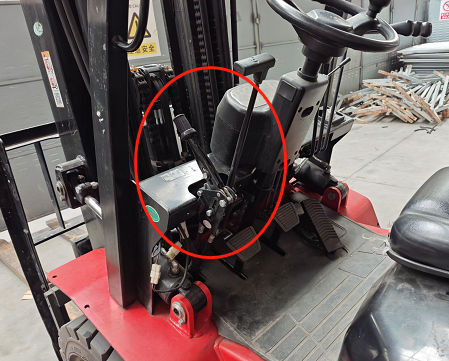 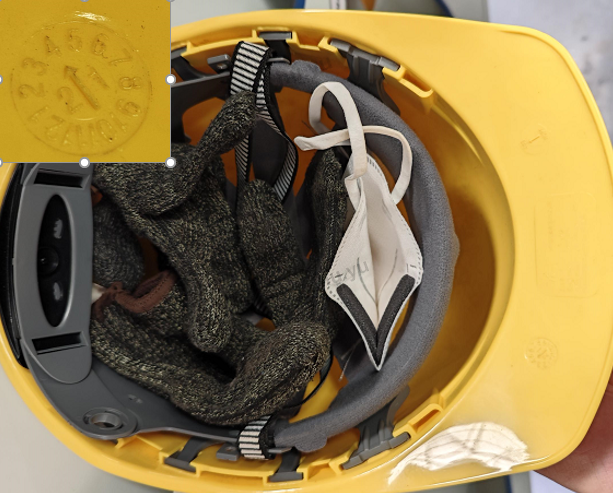 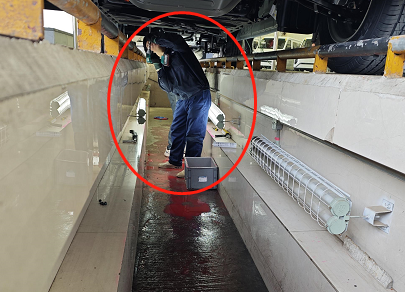 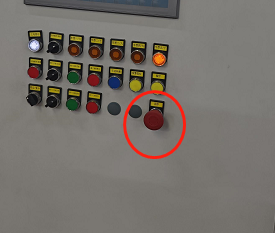 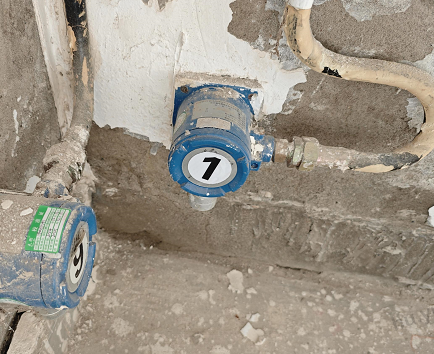 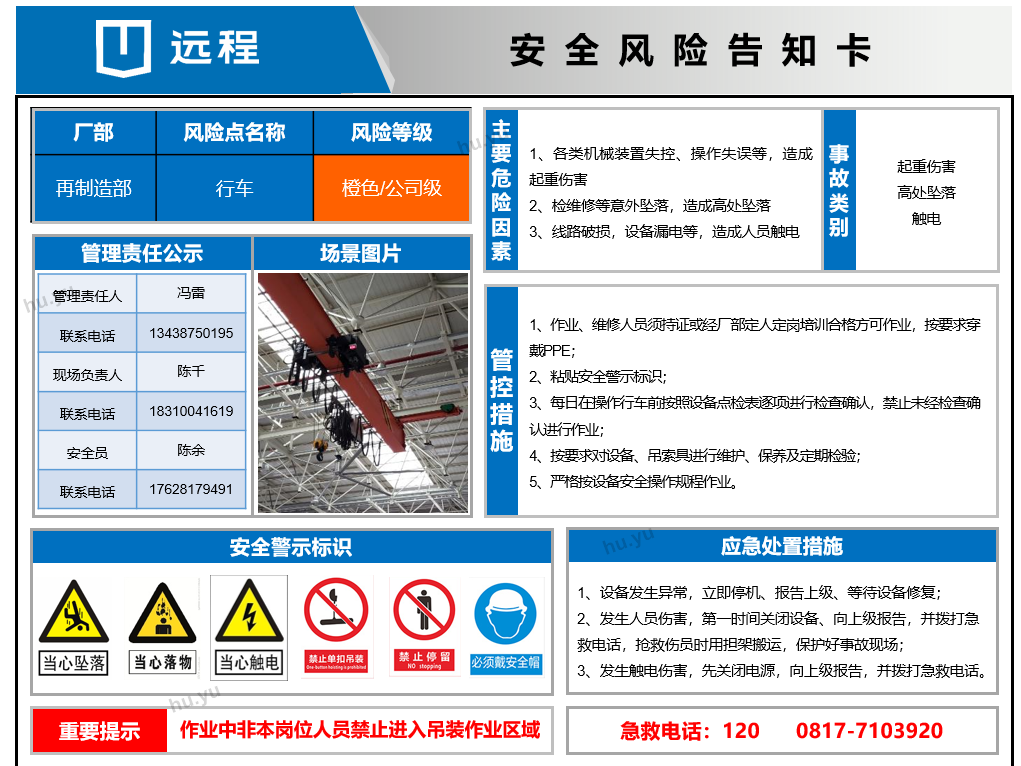 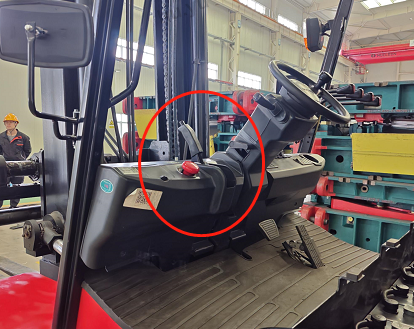 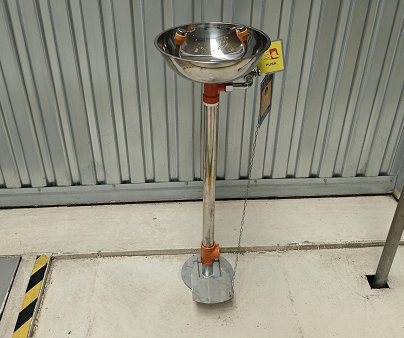 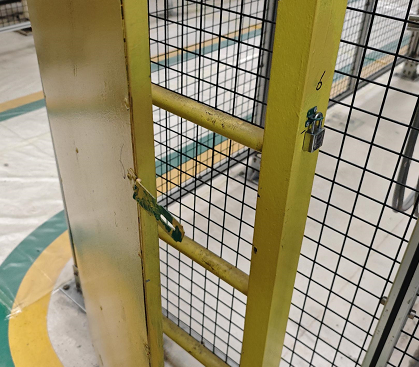 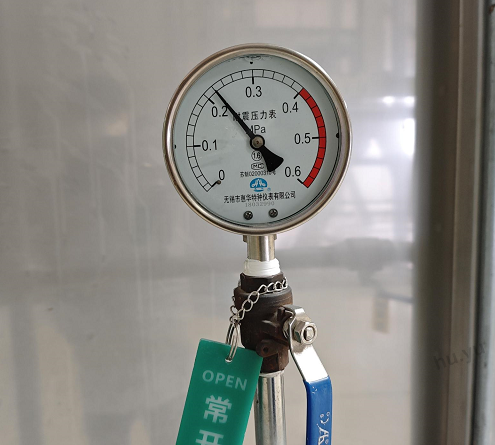 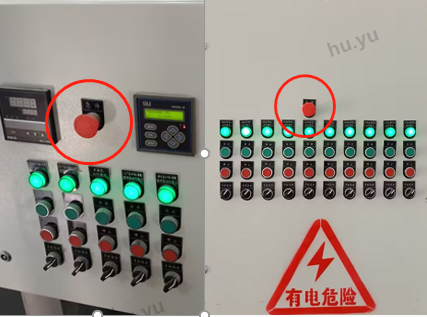 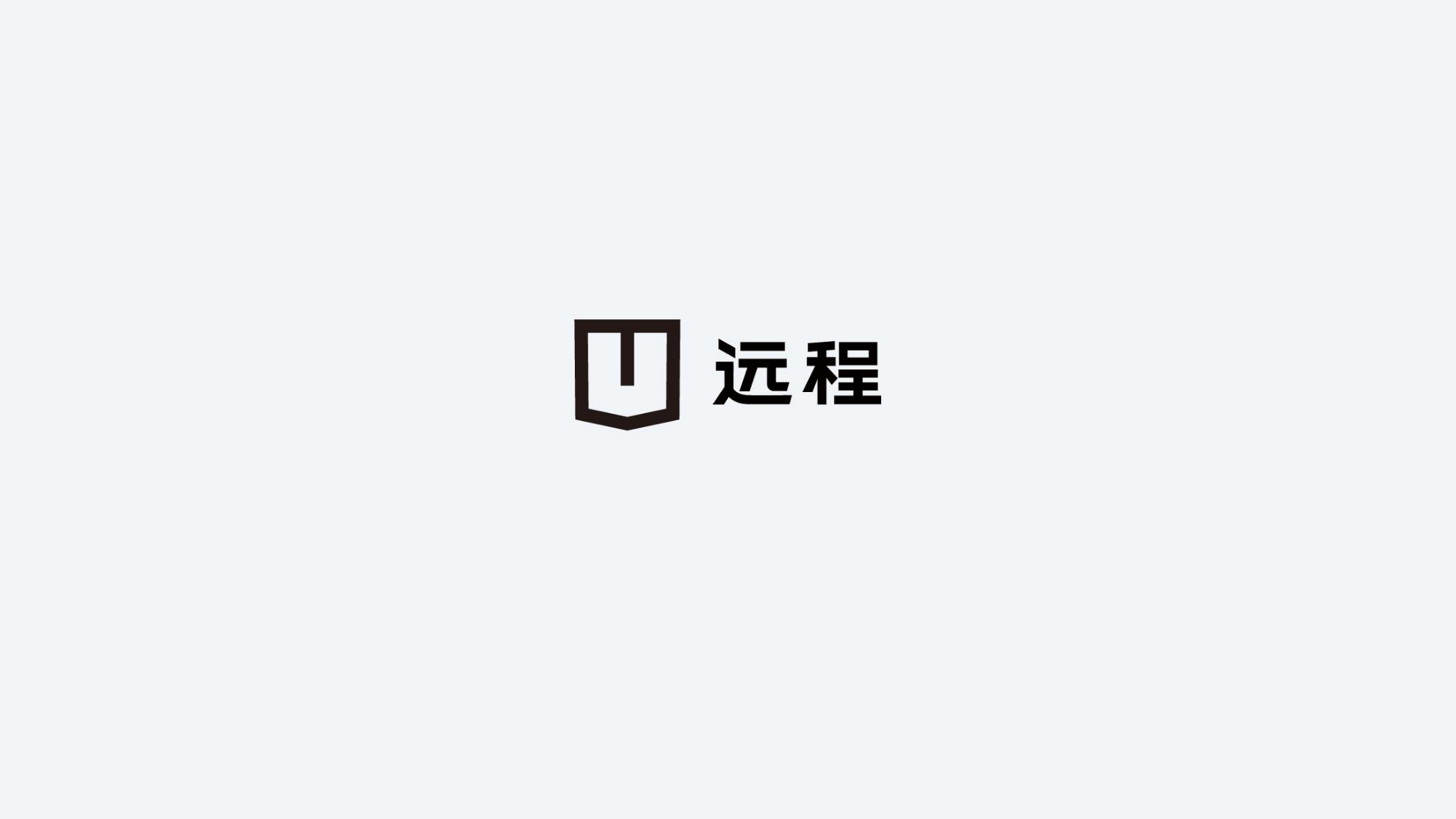 geelycv.com